Entrenamiento en pruebas objetivas
Geografía Económica
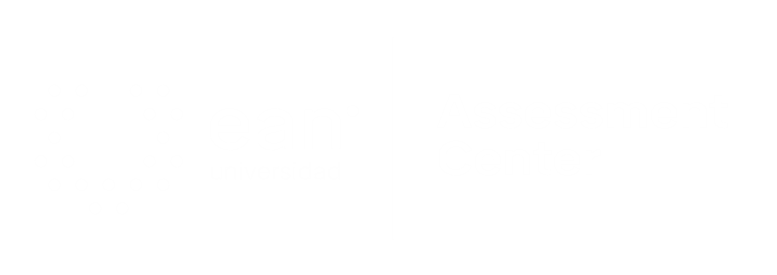 Apreciados docente y estudiantes
El siguiente entrenamiento está diseñado para que puedan familiarizarse con la estructura y funcionamiento de las pruebas objetivas. Con este documento ustedes tendrán la posibilidad de conocer en detalle los principales componentes de los ítems que conforman la prueba objetiva.

Este entrenamiento ha sido construido con información equivalente a la que se encuentra en las pruebas reales, por lo que se espera que los estudiantes obtengan herramientas esenciales para su apropiado desempeño en las pruebas.

¡Bienvenidos!
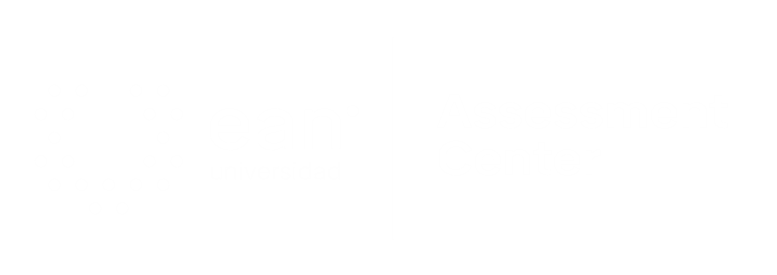 Comencemos…
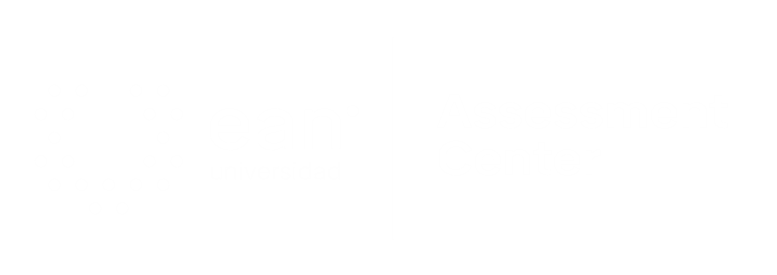 1. Caso o situación problémica
Los estudios del Banco Mundial, han permitido concluir que: La importancia de la integración de mercados radica principalmente en que afecta el crecimiento económico, induce cambios estructurales, altera la ubicación espacial de las actividades económicas, expande el horizonte de maximización de las oportunidades económicas y los consumidores se benefician al poder comprar bienes al mínimo precio posible. Ud. como consultor del Banco Mundial para los países en vías de desarrollo, les aconsejaría a estos países su integración al mercado global.
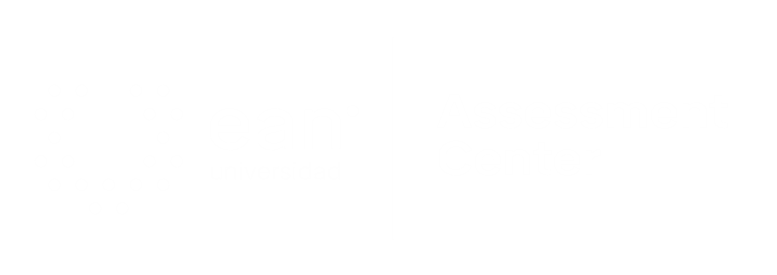 Enunciado
Los logros de la integración de los países al mercado global son beneficios tanto para los productores como para los consumidores porque:
Opciones de respuesta
a.  La incidencia del comercio internacional sobre el crecimiento económico es muy importante. 
b.  Los cambios estructurales desarrollan la actividad económica.
c. El libre comercio expande el horizonte de las oportunidades de negocio.
d. La Eliminación de las barreras y de las regulaciones afectan positivamente el libre comercio internacional. Los productores van a vender más y los consumidores se verán favorecidos de la mayor competencia al obtener bienes a menor precio y mayor calidad.
d
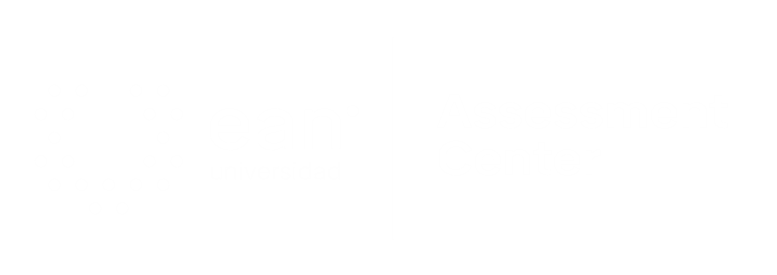 2. Caso o situación problémica
Los niveles de mayor integración logrados con la globalización se evidencian en las nuevas relaciones comerciales que se han desarrollado, el crecimiento exponencial flujos financieros, la aparición de nuevos destinos turísticos, los avances en las comunicaciones. Para muchos analistas la integración global se explica por la liberación de los mercados, para otros en la aparición del internet, y para otros en los avances tecnológicos
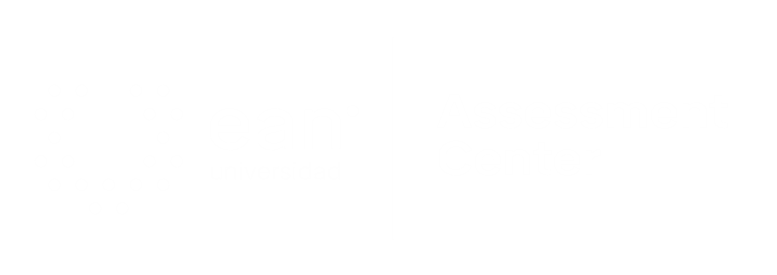 Enunciado
Ud. como analista económico, ¿Cuál de los siguientes factores explica el desarrollo de la economía global?
Opciones de respuesta
a. La globalización se sustenta en los modernos sistemas de comunicación
b. La integración de los mercados producto de la Globalización se apoya en el desarrollo de las relaciones comerciales, del turismo, los flujos de financieros y de la tecnología 
c. La tecnología es el elemento fundamental en el desarrollo de la globalización.
d. El desarrollo del sistema financiero a nivel global se explica por los desarrollos tecnológicos.
b
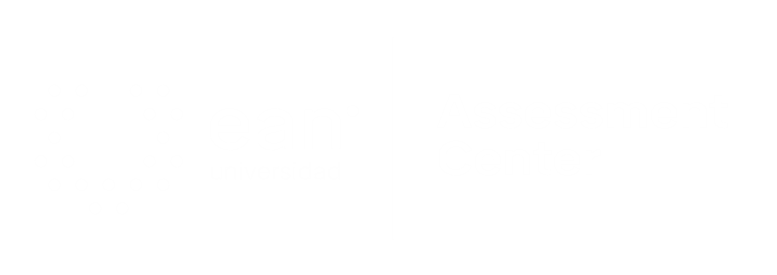 3. Caso o situación problémica
Los estudios del Banco Mundial, han permitido establecer que los países del Asia estimularon la IED, el ahorro, la formación bruta de capital fijo, la modernización de tecnología, la capacitación y la cualificación de la mano de obra local para estimular el desarrollo de sus economías. Entre otras medidas para estimular el crecimiento económico, Sobresalen la disciplina económica y la continuidad de las políticas en el tiempo y con lo cual logaron consolidarse como los nuevos países    desarrollados y    su población goza de una alta calidad de vida.
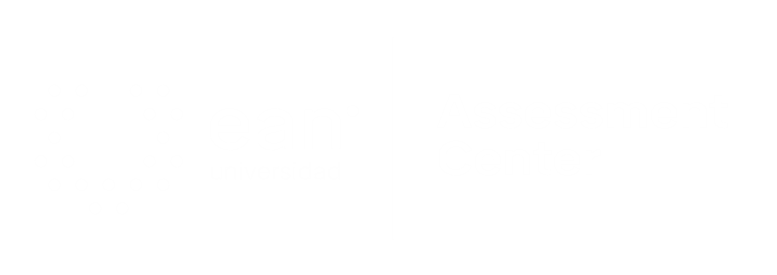 Enunciado
El proceso de desarrollo de un país comienza con incrementos significativos en la formación bruta de capital fijo, la cual de be ser financiada en una parte importante del ahorro interno, y complementada con recursos externos de muy largo plazo y tasas de interés bajas.
Opciones de respuesta
a. La clave en el desarrollo de los países asiáticos fue la formación académica.
b. La clave del desarrollo de los países asiáticos fue la Inversión.
c. La clave del desarrollo de los países asiáticos fue el importante ahorro.
d. El desarrollo de los países asiáticos se apuntalo en la inversión en infraestructura, la modernización del aparato productivo, y el importante ahorro registrado en la economía.
c
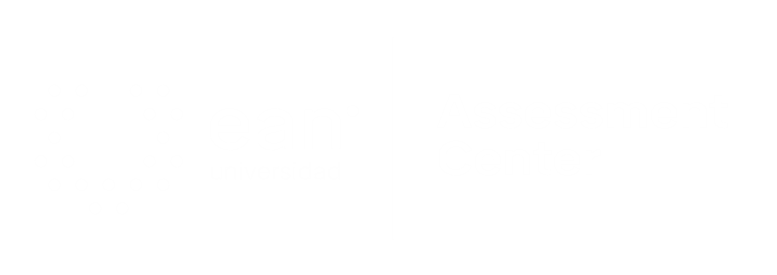 4. Caso o situación problémica
Las evaluaciones del Banco Mundial han permitido establecer que el proteccionismo a las empresas nacionales, contribuye a mantener la ineficiencia del sector productivo. Con la apertura económica esa protección dejaría de existir y los productos foráneos entrarían a competir con los productos locales. Lo cual obligaría a las empresas nacionales a aumentar su competitividad, a modificar sus políticas de precios para vender sus productos, factores que redundarían en beneficio del país a poder contar con un sector productivo más fuerte para competir con las empresas foráneas. deben buscar, entre otras estrategias, que el precio de su producto sea atractivo para los compradores.
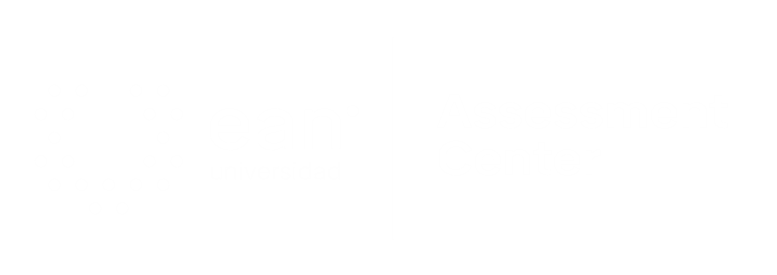 Enunciado
La libre competencia favorece a los consumidores y estimula la reestructuración de las empresas nacionales a partir de la mayor competencia de las industrias foráneas para conquistar el mercado local.
Opciones de respuesta
a. La apertura económica aumentará las ofertas de productos en el mercado nacional.
b. La mayor oferta de productos foráneos en el mercado nacional estimula a las empresas nacionales a ajustar los precios a la baja.
c. Los consumidores son los más beneficiados con la apertura económica porque podrán adquirir productos que no se producen en el país
d. Los consumidores podrán adquirir productos que no se producen en el país y las empresas nacionales deberán ajustar la calidad y el precio de sus productos.
d
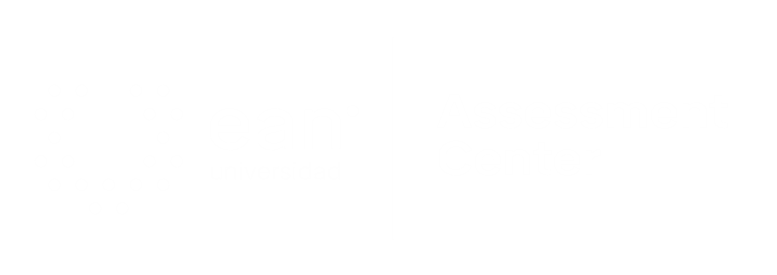 5. Caso o situación problémica
Los estudios del Banco Mundial señalan que: en términos generales la globalización podría tener dos significados principales:

Como un fenómeno, implica que existe cada vez más un mayor grado de interdependencia entre las diferentes regiones y países del mundo, en particular en las áreas de relaciones comerciales, financieras y de comunicación. Y como una teoría del desarrollo, uno de sus postulados esenciales es que un mayor nivel de integración está teniendo lugar entre las diferentes regiones del mundo, y que ese nivel de integración está afectando las condiciones sociales y económicas de los países.
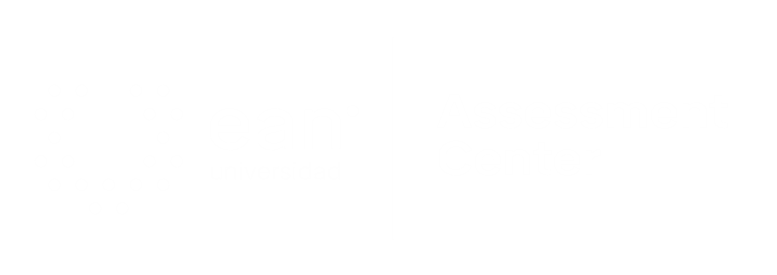 Enunciado
La Globalización se puede entender como la interdependencia entre las diferentes regiones y países del mundo o como una teoría que explica el desarrollo, la integración entre regiones, y como se afectan las relaciones sociales y económicas de los países.
Opciones de respuesta
a. La globalización fomenta la integración entre países.
b. La globalización conduce la mayor integración de la producción proveniente de las diferentes regiones del mundo.
c.  La globalización apoya la integración entre países y promueve el desarrollo económico y los cambios sociales y económicos de los países.
d. La globalización desarrolla las relaciones comerciales, financiera y de comunicación a nivel global.
c
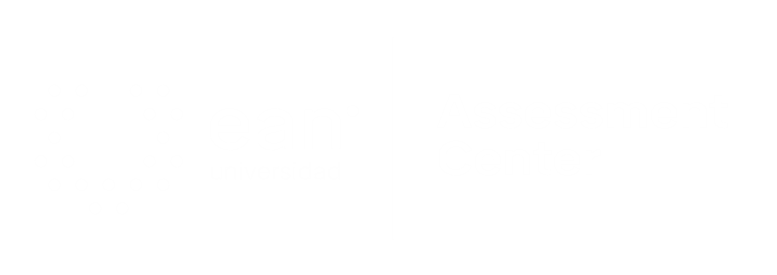 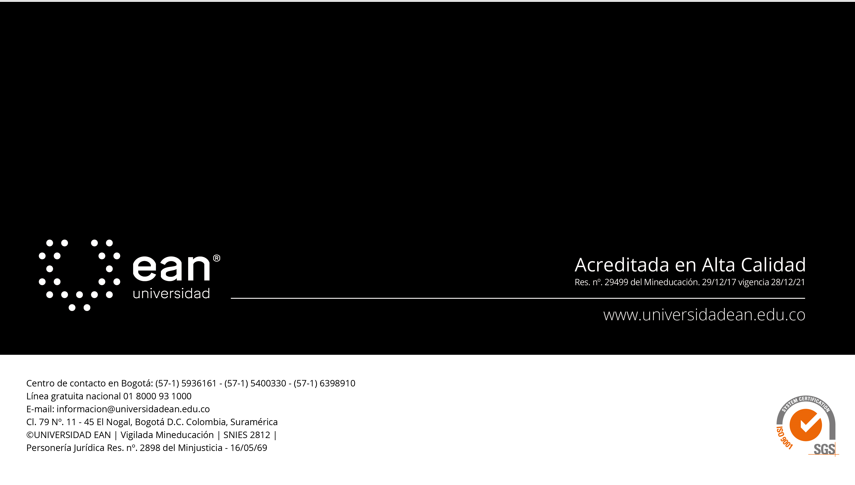